Derechos de las 
mujeres en las empresas de comunicación
Marcella 
Zub Centeno
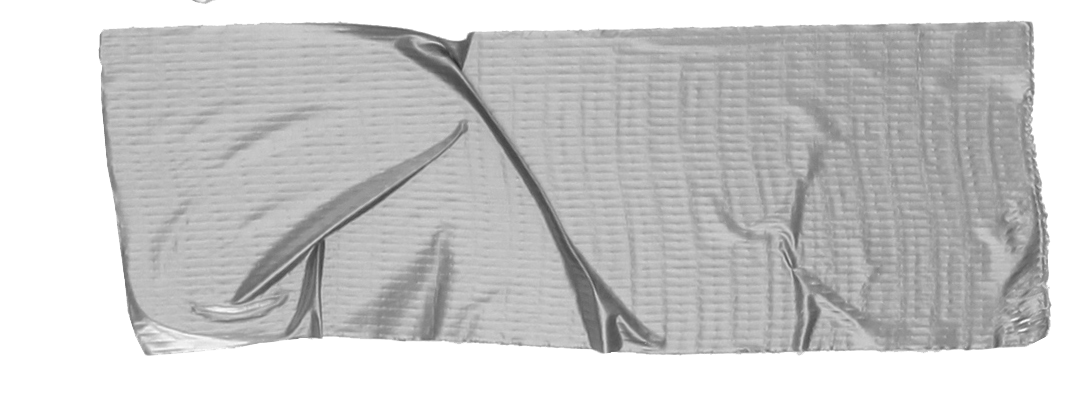 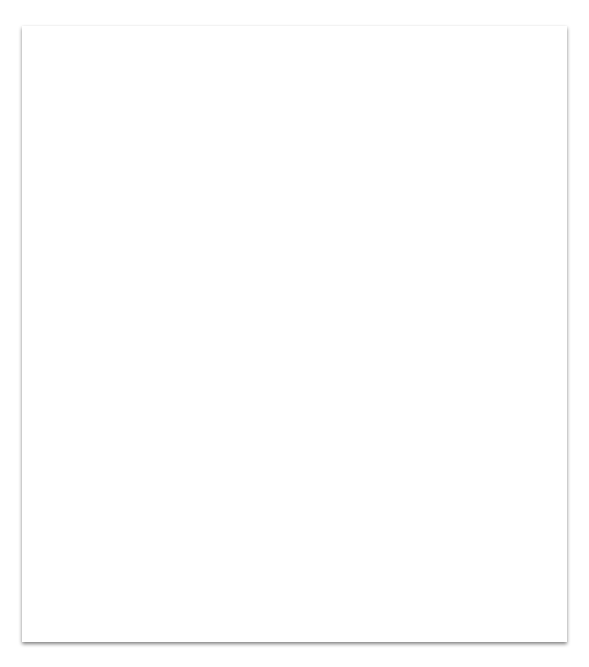 Derechos laborales
Permisos de salud 
Maternidad y Lactancia 
Acoso laboral y otras formas de violencia
Derechos laborales
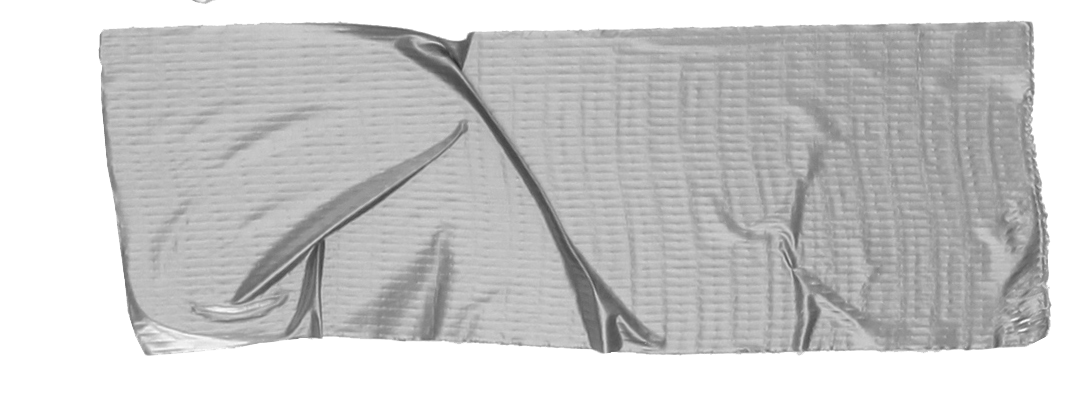 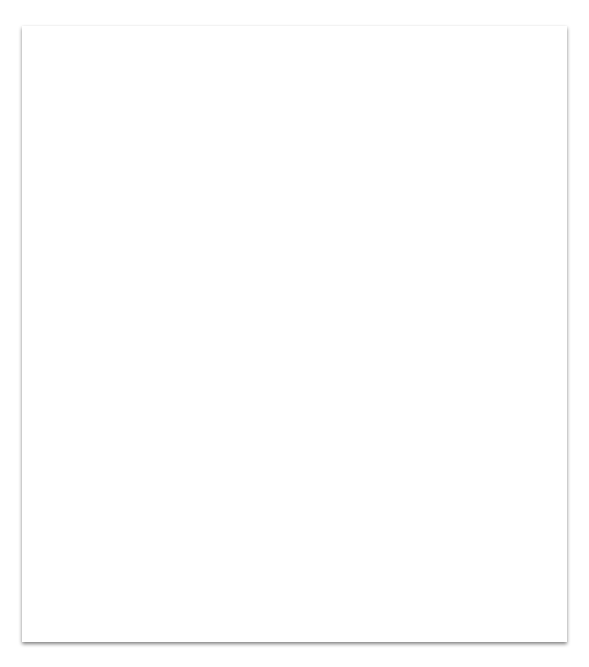 Igual salario 
Jornada laboral ordinaria y extraordinaria 
Descansos legales obligatorios 
Condiciones de trabajo dignas 
Estabilidad laboral 
Derecho a organizarse en defensa de sus intereses 
Previsión social 
Indemnizaciones correspondientes en caso de despidos injustificados 
Otros establecidos en leyes especiales y/o contratos colectivos
Constitución 
Artículos 46, 47, 48, 55, 86, 88, 89,  91, 92, 94, 95, 96, 97, 98, otros.  
Código del Trabajo
Guarderías infantiles
Ley No. 5115/13 Art. 16,17 y siguientes (Art. 408 Código del Trabajo) establece:  
“Los establecimientos industriales o comerciales en que trabajan más de cincuenta trabajadores de uno u otro sexo, están obligados a habilitar salas o guarderías para niños menores de dos años, donde éstos quedarán bajo custodia, durante el tiempo de trabajo de su padre o madre”. 

Multa: Entre 10 a 30 JM por cada trabajador/a afectado/a, y se duplica en caso de  reincidencia.
Ausencia justificada
La Ley No. 3803/09 reconoce el derecho de la mujer trabajadora a un día de licencia remunerada por año para someterse a exámenes de Papanicolaou y Mamografía

Solicitar el permiso al menos 48 horas antes, y presentar la constancia de haber realizado el estudio dentro de las 48 horas después 

Multa: 2 jornales mínimos por cada trabajadora afectada

Denuncias: Dirección de Higiene y Seguridad ocupacional del MT
Maternidad y Lactancia
Permiso de maternidad:  
18 semanas ininterrumpidas 
excepcionalmente; 24 semanas 
embarazos multiples: 1 mes más por cada niño/a 
Caso de muerte de la madre; el permiso se transfiere al padre o la persona que se encarga del cuidado 
Pagos: 
100% a cargo de IPS (gradual) 
Paga el empleador/a si la persona no está asegura o atrasada en las contribuciones
Permiso de lactancia: 
90 minutos (hasta los 7 meses) 
60 minutos (hasta los 24 meses) 
Permiso por adopción: 18 semanas si el niño/a tiene menos de 6 meses, y 12 semanas si tiene más de 6 meses. 
Permiso por paternidad: 14 días corridos, con condiciones. Paga la empresa
Fuero maternal 
Salas de lactancia
Violencia laboral, mobbing y acoso laboral
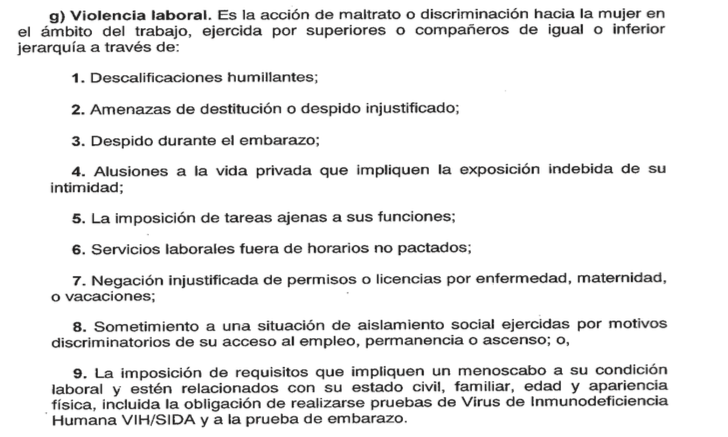 Art. 7, inc. g) Ley No. 5777/16
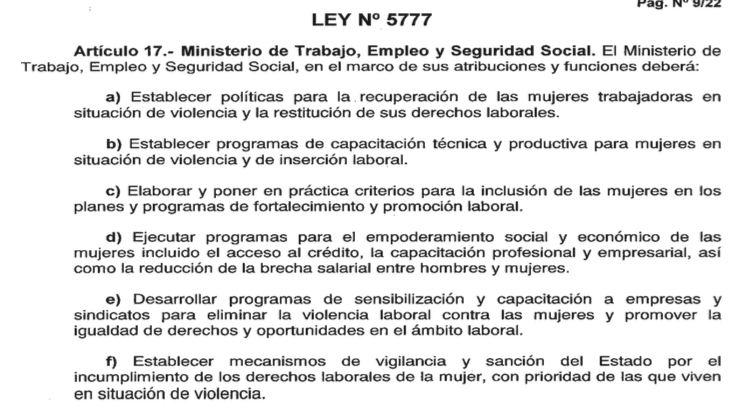 Art. 17, Ley No. 5777/16
¿Qué hacer frente a la violencia laboral?
Resolución No. 472 del Ministerio del Trabajo 
Empresas con más de 10 trabajadoras/es
Reglamento interno que expresamente contemple el procedimiento ante casos de violencia y acoso laboral y sexual 
Sanciones 
Medidas de prevención y control 
Programas de educación, formación, información a las y los trabajadores para la prevención de la violencia laboral
Sanciones: 
Sanciones conforme el reglamento 
Despido del acosador, sin derecho a indeminización 
Empleador acosador: derecho de la trabajadora a retirarse de manera justifica y las indeminizaciones previstas en la ley 
Multas de 20 a 30 jornales
Otras disposiciones laborales de la Ley No. 5777/16
Permiso laboral; tolerancia y flexibilidad en los horarios laborales para acompañar procesos judiciales, 
El incumplimiento de la Ley No. 5508 (Lactancia) es considera una forma de violencia laboral contra las mujeres 
Art. 35. Medios de comunicación
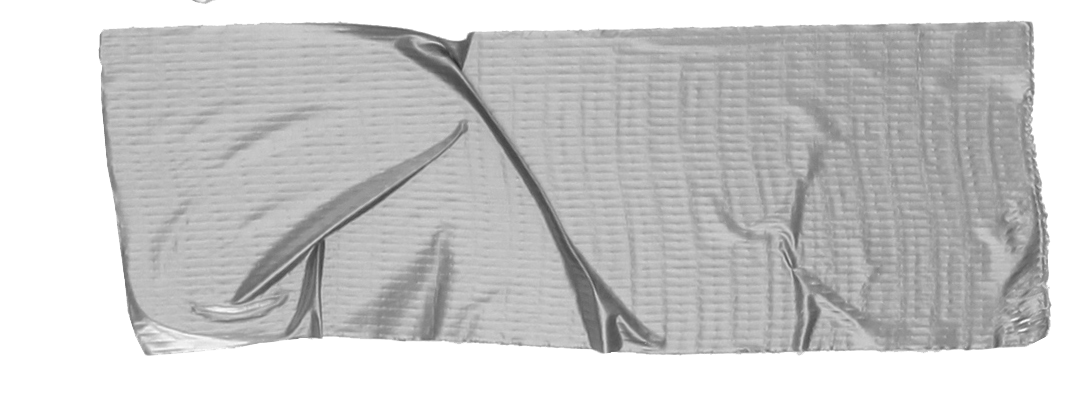 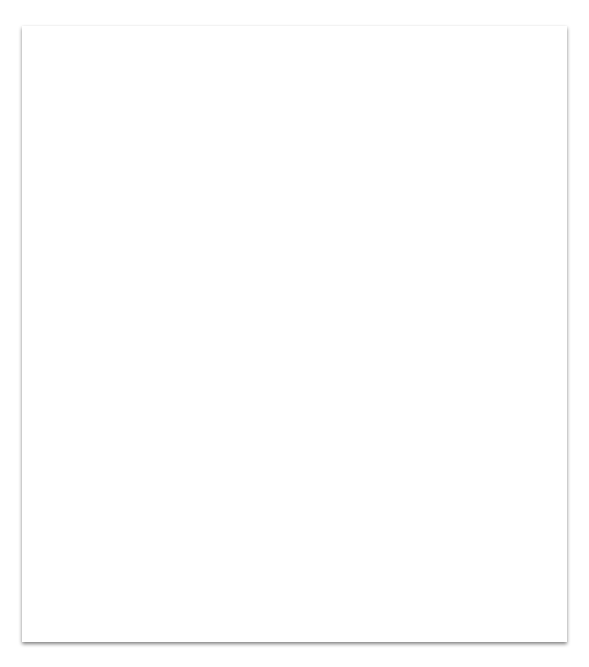 Gracias